The Problem with Wealth
March 31
Introduction Video
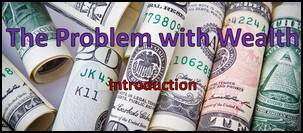 View Video
Advice Concerning Money
“A bank is a place that will lend you money if you can prove that you don’t need it.” – Bob Hope
“Money often costs too much.” – Ralph Waldo Emerson
“If you think nobody cares if you’re alive, try missing a couple of car payments.” – Earl Wilson
Advice Concerning Money
“No matter how hard you hug your money, it never hugs back.” ~Quoted in P.S. I Love You, compiled by H. Jackson Brown, Jr.
“Too many people spend money they haven’t earned, to buy things they don’t want, to impress people they don’t like.” – Will Smith
“My formula for success is rise early, work late and strike oil.” JP Getty
Our Bible Study
Today we study what Solomon, the Preacher, said about wealth
He looks not so much at the pursuit of wealth but specifically at wealth
We will conclude that contentment comes from Christ, not our wealth.
Listen for who never has enough.
Ecclesiastes 5:10-12 (NIV)  Whoever loves money never has money enough; whoever loves wealth is never satisfied with his income. This too is meaningless.  11  As goods increase, so do those who consume them
Listen for who never has enough.
And what benefit are they to the owner except to feast his eyes on them? 12  The sleep of a laborer is sweet, whether he eats little or much, but the abundance of a rich man permits him no sleep.
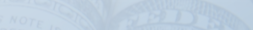 “Can’t get no satisfaction”
What unflattering truths hold for the person who loves money? 
Why is money unable to bring happiness or contentment?
How can having riches affect one’s relationship with other people?
“Can’t get no satisfaction”
What potential ill effects can being wealthy have on one’s health?
How does love for money and possessions prevent us from having a proper perspective of wealth and possessions?
“Can’t get no satisfaction”
We quoted Will Smith previously, “Too many people spend money they haven’t earned, to buy things they don’t want, to impress people they don’t like.”   
What advice would you give someone so they avoid those practices?
Listen for the tragedy of wealth.
Ecclesiastes 5:13-17 (NIV)  I have seen a grievous evil under the sun: wealth hoarded to the harm of its owner, 14  or wealth lost through some misfortune, so that when he has a son there is nothing left for him. 15  Naked a man comes from his mother's womb, and as he comes,
Listen for the tragedy of wealth.
so he departs.  He takes nothing from his labor that he can carry in his hand. 16  This too is a grievous evil: As a man comes, so he departs, and what does he gain, since he toils for the wind? 17  All his days he eats in darkness, with great frustration, affliction and anger.
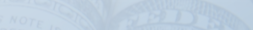 No Guarantee
The Preacher identified at least two things related to riches that he considered sore or grievous evils. What were they?
And why did he describe them so? 
What harsh reality did the Preacher declare about wealth and dying? Why does depending on our wealth produce a false security?
No Guarantee
In the end, what gain does anyone have from all he has acquired?
What’s the danger in placing our security in wealth?
What positive things can we do with our money that would have eternal guarantees?
Listen for the appropriate attitude toward wealth.
Ecclesiastes 5:18-20 (NIV) Then I realized that it is good and proper for a man to eat and drink, and to find satisfaction in his toilsome labor under the sun during the few days of life God has given him--for this is his lot. 19  Moreover, when God
Listen for the appropriate attitude toward wealth.
gives any man wealth and possessions, and enables him to enjoy them, to accept his lot and be happy in his work--this is a gift of God. 20  He seldom reflects on the days of his life, because God keeps him occupied with gladness of heart.
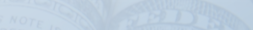 Finding True Contentment
What actions did the Preacher commend to his readers? 
What reason did he give for doing so? 
What should prevent a person from brooding over whatever his lot in life may be?
Finding True Contentment
Consider Philippians 4:12-13 (NIV)  I know what it is to be in need, and I know what it is to have plenty. I have learned the secret of being content in any and every situation, whether well fed or hungry, whether living in plenty or in want. I can do everything through him who gives me strength.
What was Paul’s perspective on being content?
What steps can we take to learn to be more content?
Application
Evaluate your contentment. 
List your assets and possessions and rate how much they give you a level of contentment or security. 
Determine to look to Christ for your contentment.
Application
Step up your giving. 
When we’ve been financially foolish, we tend to hold on to the money we have.
Contrary to that mindset, though, generous giving is a key to overcoming materialism and greed. 
Set a budget and plan to give generously through your church.
Application
Get help! 
A large source of our financial grief stems from consumer debt and poor financial planning. 
If that’s you, work with a financial counselor to help you set up a plan to get rid of your debt and start a budget.
Family Activities
Dad,  You should see all the neat things to do.  There’s puzzles and videos and everything.  It’s at http://tinyurl.com/y4hwk65t
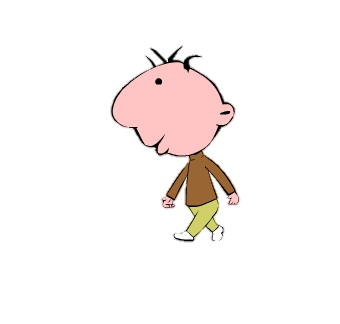 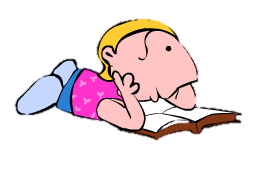 The Problem with Wealth
March 31